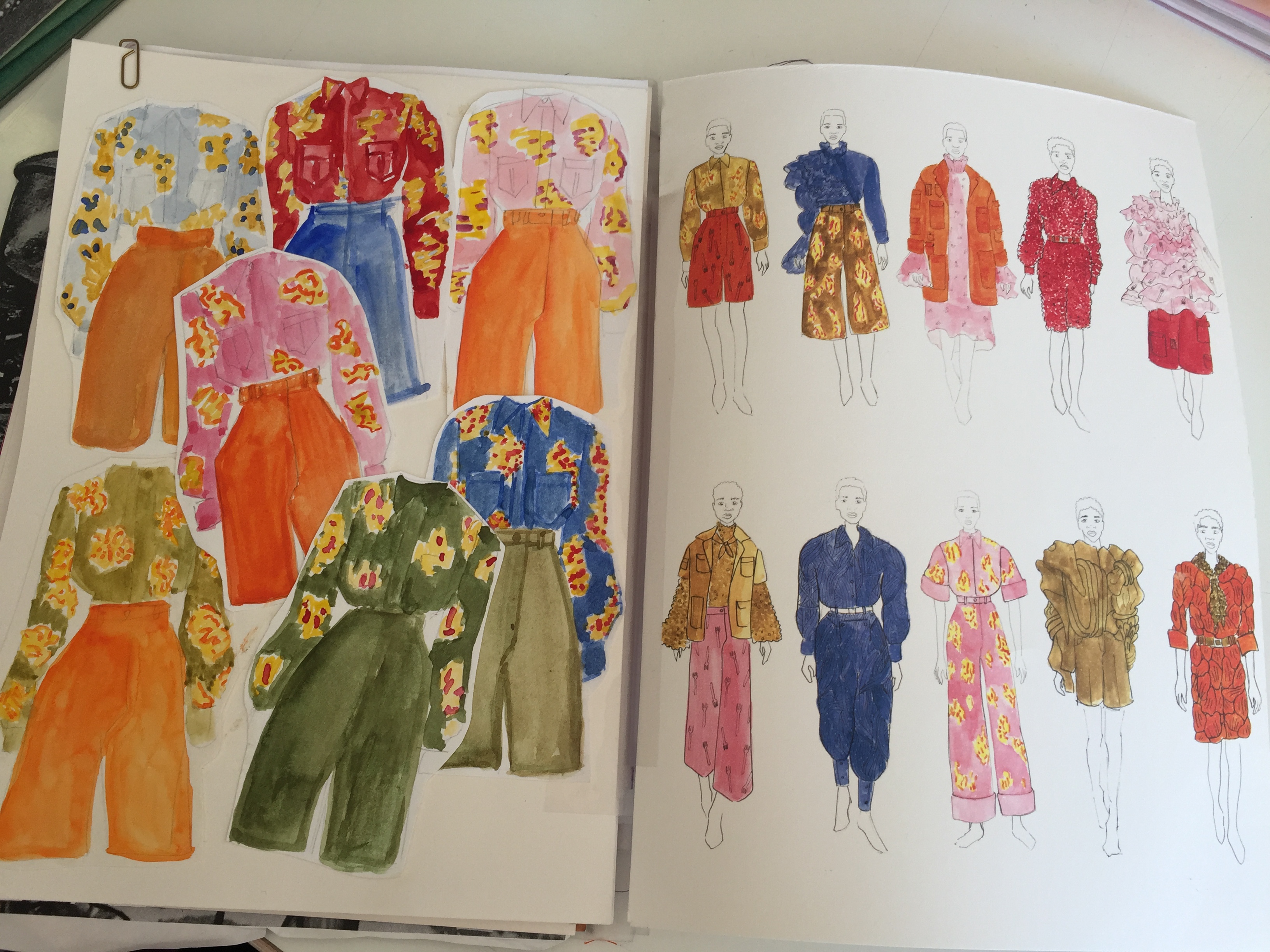 Aleksandra Hellberg, BA1, 2017
Vaatetus- ja tekstiilisuunnittelun perusteet
aikataulu
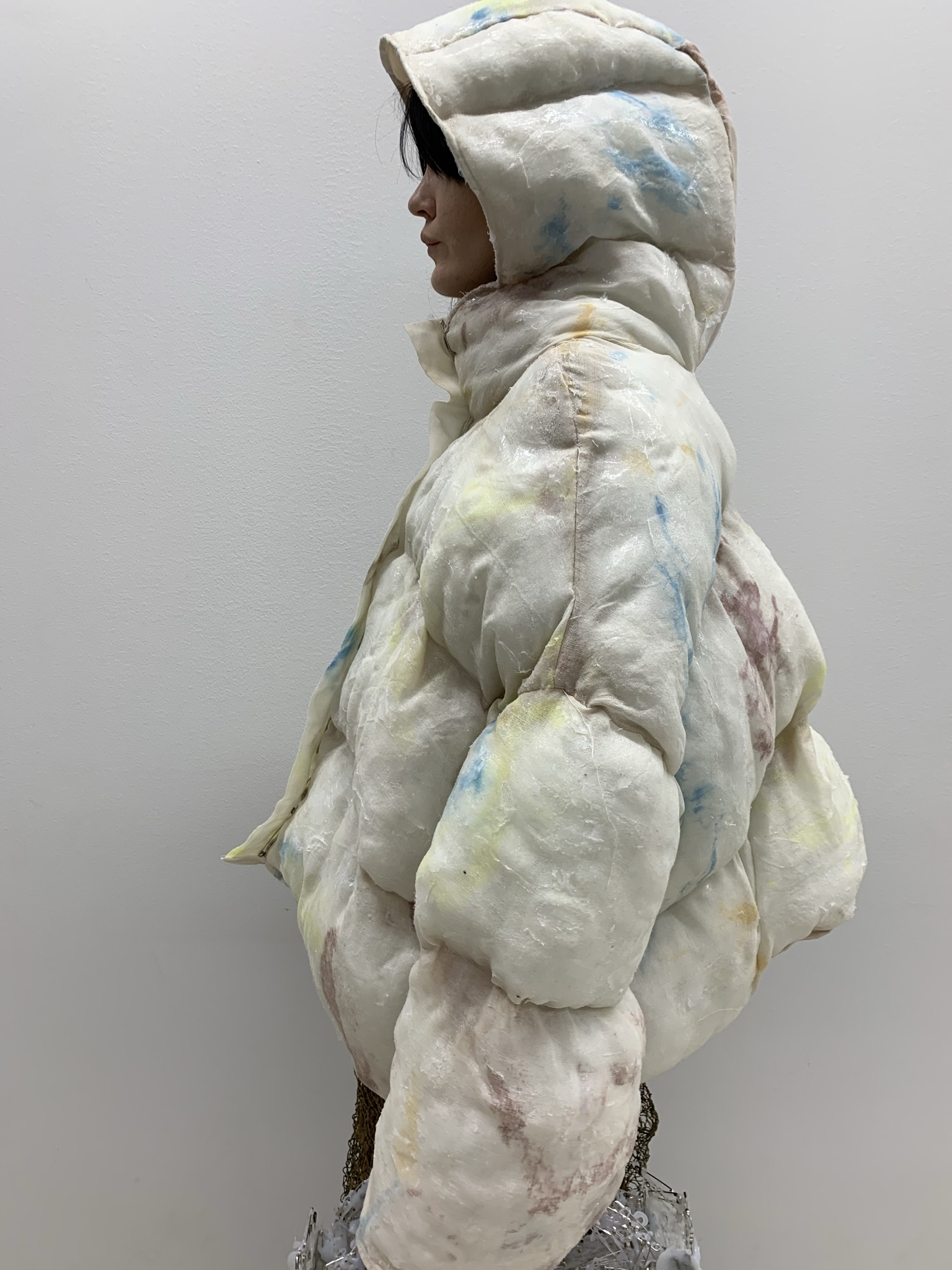 Ke 3.11 9.15-17 Protojen valmistus, ompelimo

Ma 08.11.20 09:15-17:00 Protojen valmistus, kaavakolmio

Ke 10.11.20 09:15-17:00 Sovitukset

To 11.11.20 09:15-12:00, R102 tietokoneluokka Väre, Illustrator opetus

Ma 15.11 09:15-17:00 henkilökohtainen tutorointi, lopullisen toteutus 
Ke 17.11 09:15-17:00 toteutus, ompelimo, vahvista jos tarvitset ompelimoa viim ma 15.11

To 18.11 09:15-17:00 toteutus, ompelimo, vahvista jos tarvitset ompelimoa viim ma 15.11
Risto Kirjonen, BA1, 2020
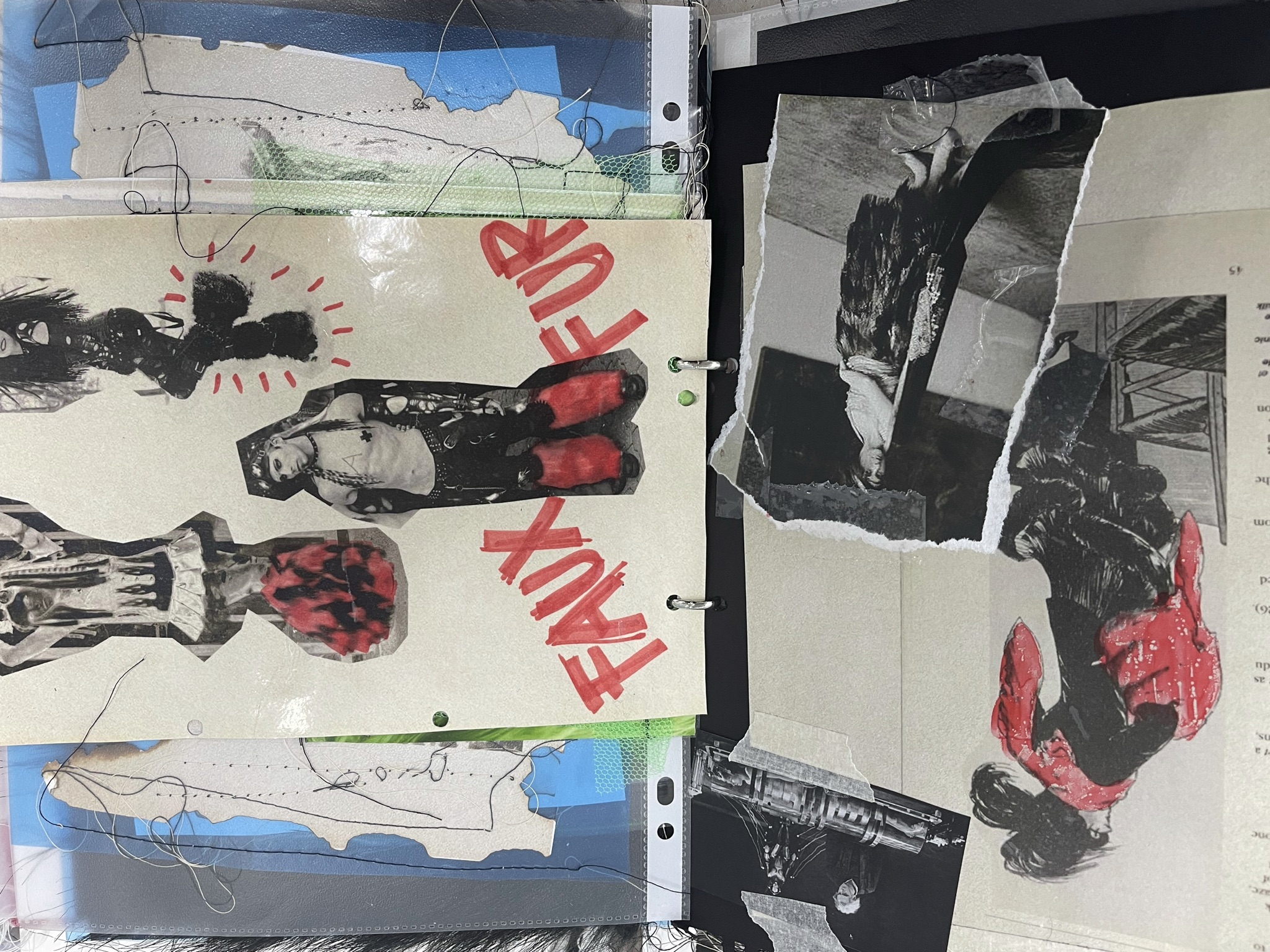 Appo Törmänen,, BA1 2020
Ma 22.11  9.15-17 Portfolio ja presentaatio, online

Ke 24.11 9.15-17  M01 - Y346 - Y346  Kandikeskus, 
    Line-Up tutorointi pien ryhmät

To 2.12 9.15-17 toteutus, ompelimo, vahvista jos tarvitset ompelimoa viim ma 22.11

To 8.12 9.15-17toteutus, ompelimo, vahvista jos tarvitset ompelimoa viim ma 22.11

Ma 13.12 09:15-12:00, F102 Väre, loppupresentaatio
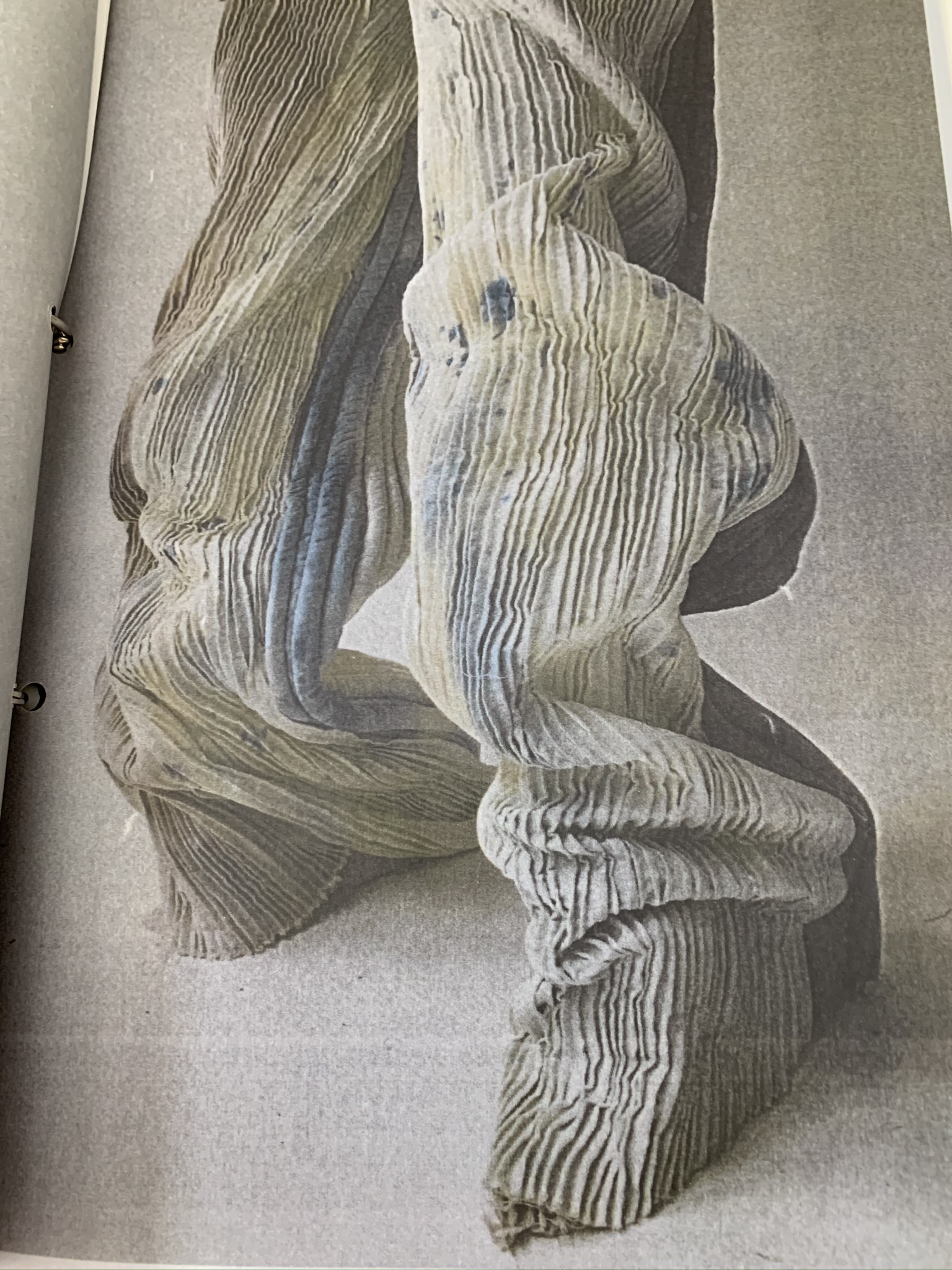 Ti 14.12 09:15-12:00 Denim osuus, online

Ke 15.12. 09:15-17:00, Clo3D

To 16.12. 09:15-12:00 Q202 Väre Denim osuus
Yoonsik Kim, BA1, 2019